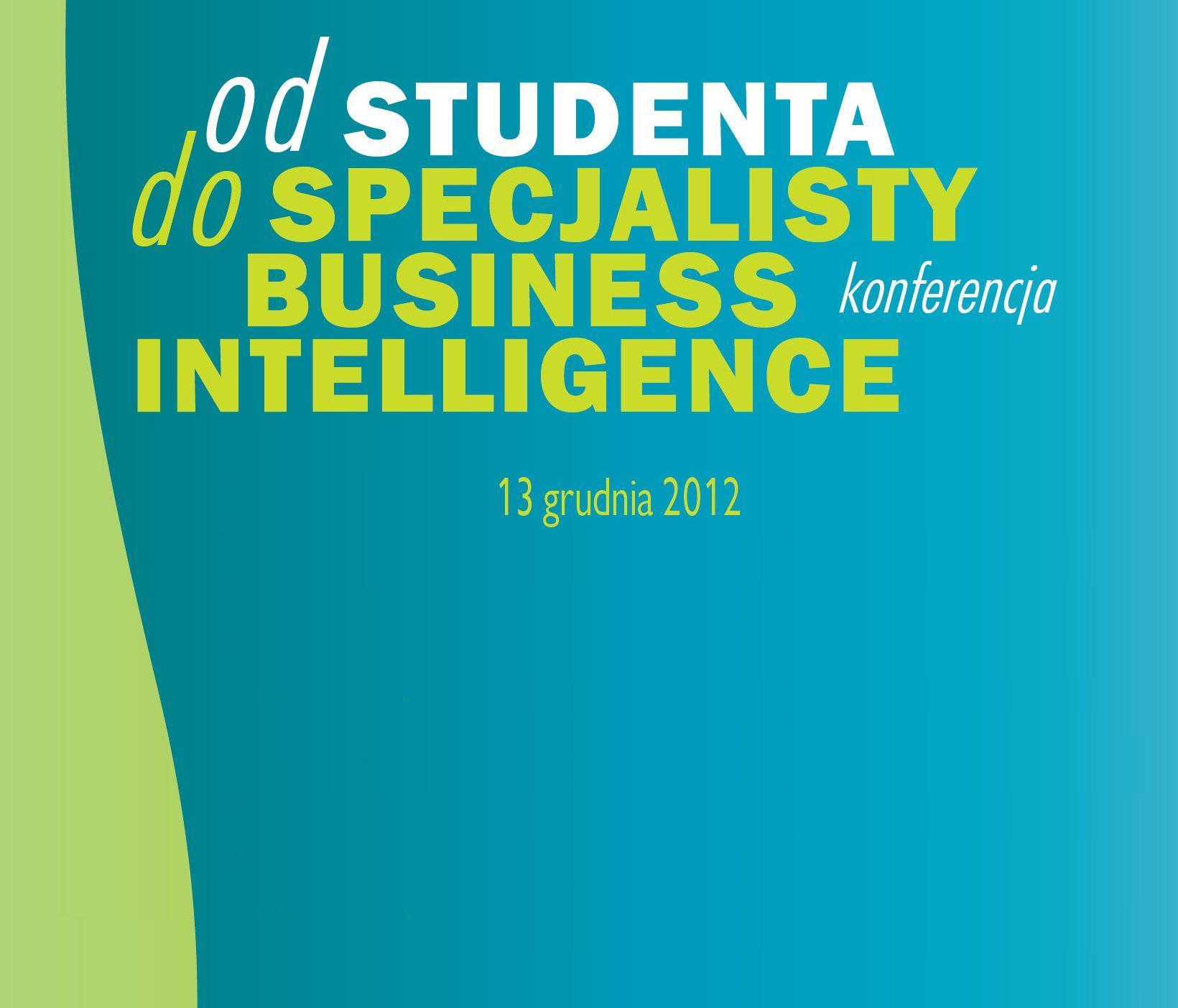 PowerPivot dla DBA
mgr inż. Paweł Potasiński
Speaker:=CALCULATE(			SUM([KeyPoints]); 			ALL([Databases])		)
Założyciel PLSSUG
SQL Server MVP w latach 2007-2011
Prelegent na European PASS Conference, Microsoft Technology Summit i SQLDay
Obecnie doradca technologiczny w Microsoft
Blogger: www.sqlgeek.pl
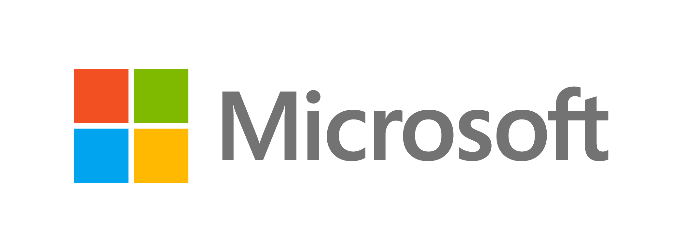 Agenda
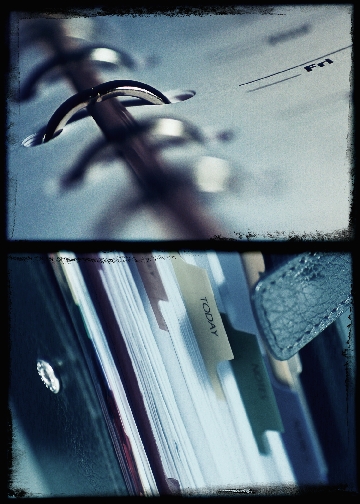 Świat PowerPivot
Świat DBA
Zderzenie światów
Podsumowanie
Świat PowerPivot
In-memory self-service BI
Excel 2010 lub 2013
Darmowy dodatek lub osadzony add-in COM
Silna kompresja
Modelowanie biznesowe
Integracja z SharePoint i SQL Server
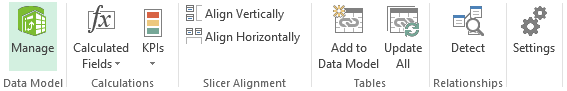 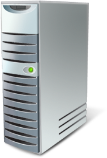 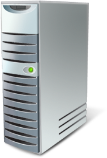 PowerPivot a projekty BI
BI Semantic Model
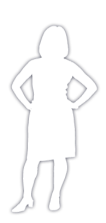 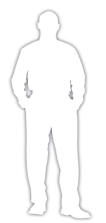 Model danych
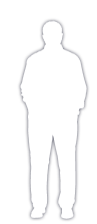 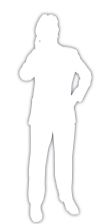 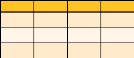 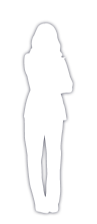 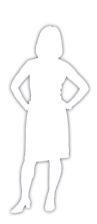 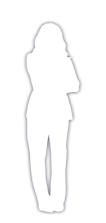 Narzędzia klienckieAnalizy, raporty, karty wyników, 
kokpity, inne aplikacje
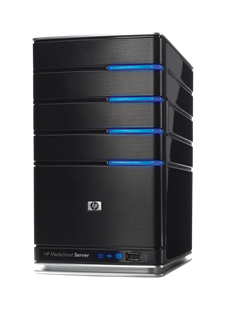 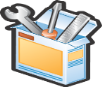 Logika biznesowa i zapytania
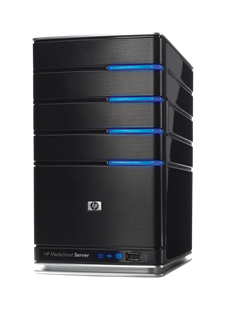 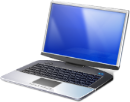 Dostęp do danych
Team BI
Personal BI
Corporate BI
Analysis Services
PowerPivot for SharePoint
PowerPivot for Excel
Źródła danych
Bazy danych, Aplikacje LOB, OData Feeds, 
Arkusze Excel, pliki płaskie
Świat DBA
Instalacja i konfiguracja
Utrzymanie
Bazy danych
Serwery (także sprzęt)
Optymalizacja
Automatyzacja
Zderzenie światów
Audyty
Stany oczekiwania
Opóźnienia IO
Konfiguracja serwera
Konfiguracja baz danych
…
Administracja
Sizing baz danych
Analiza wydajności
Utrzymanie indeksów
Analiza obciążenia
…
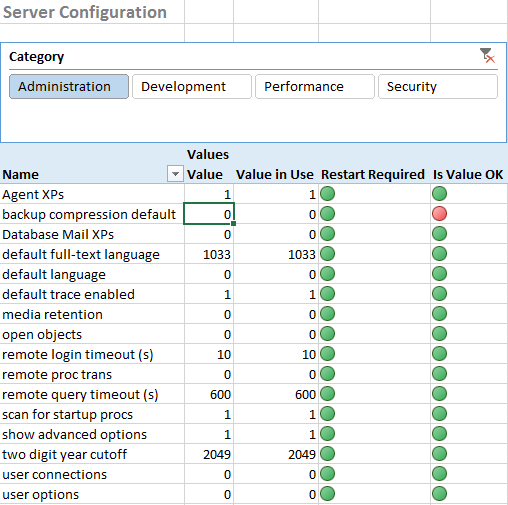 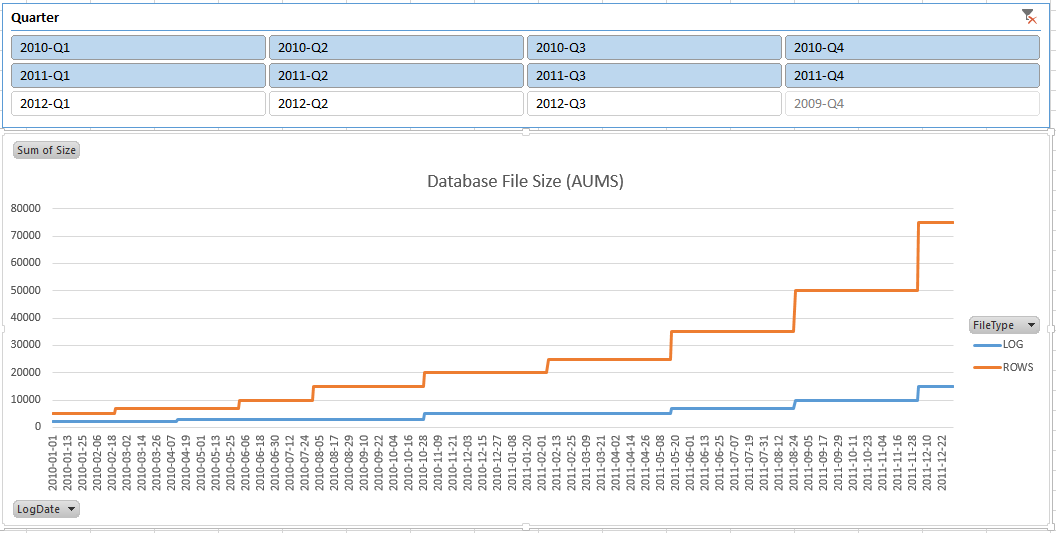 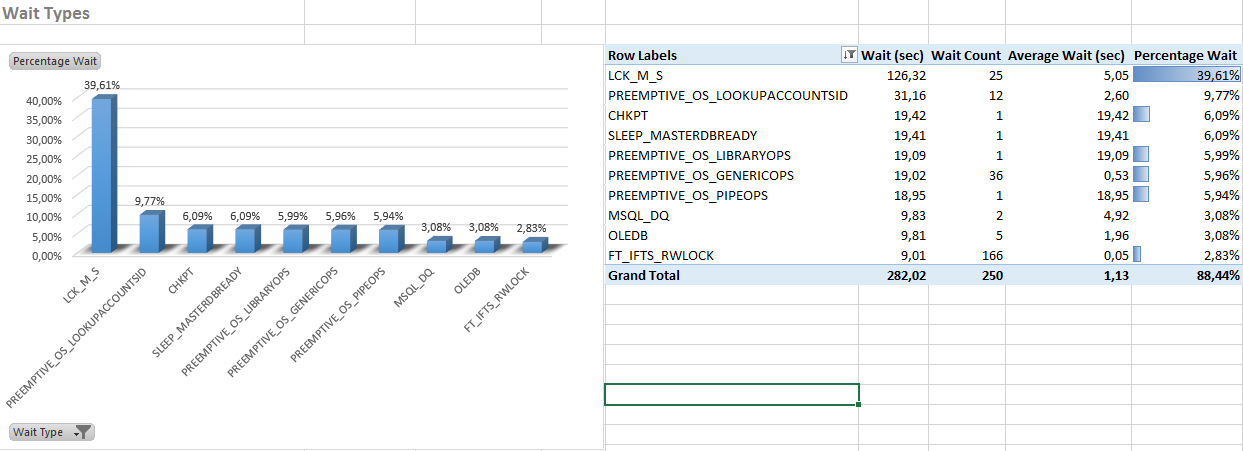 DEMO
Podsumowanie
Analiza offline i online
Wizualizacje i możliwości Excela
Możliwość automatyzacji (VBA/SharePoint)
Możliwość osadzenia na portalu SharePoint
Power View (Excel 2013)
Tabular Mode jako naturalne skalowanie
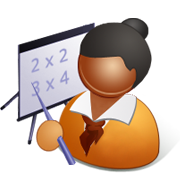 Zasoby
http://www.microsoft.com/en-us/bi/powerpivot.aspx
http://technet.microsoft.com/en-us/virtuallabs/hh859575
http://blogs.msdn.com/b/analysisservices/
http://www.powerpivotpro.com/
http://powerpivot-info.com/
Dziękuję za uwagę
pawelpo@microsoft.com